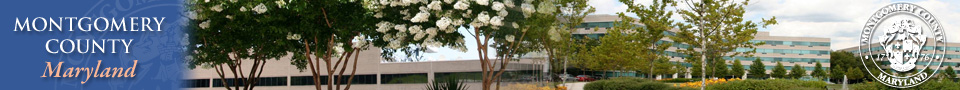 Montgomery County’s Prevailing Wage Requirements
Presented by 
Contractor Compliance and Monitoring Inc. 
Deborah Wilder and Steve Noguera
443-906-2187
snoguera@ccmilcp.com

© Deborah Wilder 2018
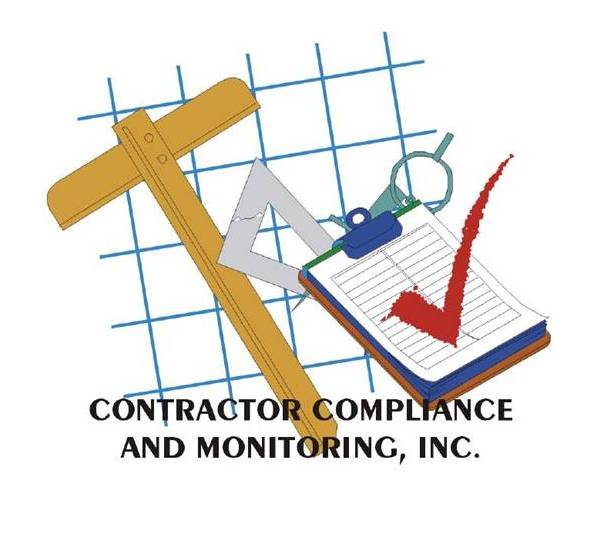 Montgomery County’s Prevailing Wage Overview
Adopted September 9, 2008

Effective July 1, 2009

Requires the payment of prevailing wages on county funded construction
In excess of $500,000

County adopted many of Maryland’s Prevailing Wage Law provisions.
What is Construction Work
Work of Improvement- Construction
Onsite
Adjacent or nearly adjacent
Excluded work	
Performed in Permanent Shop
Supplier Deliveries
Professional Services
Inspection work
Workers Covered
Who is covered?

Employees on the project

Exceptions for Exempt (FLSA 541) Supervisory/Management Personnel

No 1099 employees
Prevailing Wages
The Total Amount of Wages and Benefits must be paid to the employee or for his/ her benefit.
 
Wages must be paid to the employee on their paycheck 
+ 
Benefits can be paid to any ERISA approved benefit plan 
Medical Plan 		Dental Plan 		Pension Plan Life Insurance 	Disability Plan 	Vision Plan 
OR 
Added to the employees wages on the paycheck
Wages Paid Based on Type of Work Performed
Workers paid based on the type of tools used (not on job titles or job skills)

Omitted or missing classification, contact:
CCMI or 
Jack Gibala, Program Manager 240-777-9918

Unskilled Laborer is NOT the default classification if a contractor cannot identify the proper classification
Maryland/Montgomery Co Overtime
Overtime is paid for: 
More than 10 hours worked in one day 
More than 40 hours worked in one week 
All Sunday work 
All Holiday work:
New Year’s Day, Memorial Day, July 4th, Labor Day, Thanksgiving and Christmas

Check footnotes on determination in case additional holidays apply to specific trades.
Overtime Calculations
1.5 times the base wage rate and only 1 time on Fringes
	
	Base Wage 	Fringes
	$25.00		$10.00
	$25.00(base wage rate) x 1.5 + $10 (fringe) = $47.50

Exception:  When the employee’s normal base wage rate is more than the prevailing wage rate, then 1.5 times applied to the employee’s regular wage rate.
	$30 (base wage rate) X 1.5 + $10 (fringe) = $55.00
Fringe Benefits
Fringe Benefits
For the benefit of the employee
Employee must “qualify” for the benefit
Benefit must be definite and certain
Contribution must be irrevocably made
Paid not less than quarterly
Some benefits must be amortized
Fringe Benefits
Pension
Must meet DOL/ERISA guidelines

Special DB Pension plans allow for differing pension amounts to be contributed for different wage rates/packages

Profit Sharing Plans do not apply
Fringe Benefits
Amortization of H&W benefits
Monthly premium X 12 months ÷ 2080 =
	Per hour rate for PW purposes


Amortization of Vac/Hol benefits
Total Number of Hours accrued per year 
X RRP(regular rate of pay) ÷ 2080=
	Per hour rate for PW purposes
Maryland/Montgomery Co. Apprenticeship Rules
Only those individuals actively enrolled in an approved apprenticeship program may be paid apprenticeship rates.
Maryland, Virginia or Washington DC Apprenticeship Training Council  or 

DLLR adopted this change last year ending the restriction on apprenticeship pay only to Maryland enrolled apprentices expanding the practice of allowing apprentices from programs in Washington DC and Virginia to also receive apprenticeship pay.
Maryland/Montgomery Co. Apprenticeship Rules
Apprentices must be properly supervised

Apprentices must be employed in proper ratio. Based on ratio of approved program, but no more than 1:1

No pre-apprentices

ALL contractors shall employ only competent workers and apprentices and may NOT employ anyone classified as a HELPER or TRAINEE.
Training Contributions
State of Maryland adopted a separate obligation to contribute a portion of the prevailing wage amount to training committees.

Montgomery County did NOT adopt this requirement for any of its County projects
Onsite Interviews
On site visits typically conducted once a month 


Verification that prevailing wage rates are posted on the jobsite 

Posting of prevailing wage rates at each jobsite is required by County law
Onsite Interviews
Randomly interview workers on the project for proper work classification and pay rate. 

Employees should carry a recent paycheck stub with them.

This information is cross referenced against the certified payrolls submitted.
Forms and Certified Payroll
Certified Payrolls are required to be submitted on all Montgomery County projects under this ordinance. 

Certified payrolls must be submitted through LCP Tracker (Web-based electronic submission of certified payrolls).

Payrolls MUST be submitted within 14 days after the end of each payroll period.
Forms and Certified Payrolls
All weeks must be accounted for from the start of the contractor’s work to completion.

File a Statement of Non Performance when work is not being performed in a specific week
Documentation and Contractor Liability
Each contractor has the obligation to maintain complete and accurate payroll records. (time cards, cancelled checks, wage statements)

A contractor shall be liable for the underpayment of prevailing wages by all subtier subcontractors.
Liquidated Damages applicable to any subcontractor and will be withheld by the County from the funds to be paid to the prime contractor.
Liquidated Damages
$10 per calendar day for late payroll submission- more than 14 days after close of payroll period. 

$20 per worker per day for a wage underpayment (including an overtime underpayment or worker misclassification)
LDs assessed even if payroll is corrected and restitution paid. 

$50 per day for not posting prevailing wage rates on the jobsite.
LD Comparison
Maryland
Delinquent payrolls
$10 per day

Underpayment wages/ misclassification 
$20 per day/worker

Failure to Post Wages
$50 per day


California
Delinquent payrolls
$100 per day/worker

Underpayment wages/ misclassification 
$200 per day/worker

Apprenticeship Violations
$100 per day
Links and Resources
Montgomery County website:
http://www.montgomerycountymd.gov/pro/DBRC/PrevailingWage.html


Frequently Asked Questions
http://www.montgomerycountymd.gov/PRO/DBRC/PrevailingWageFAQ.html
When Does Davis-Bacon Apply?
Federal funding of $2,000 or more  triggers federal Prevailing Wage (Davis-Bacon) requirements.

Federal DB requirements will preempt Maryland/Montgomery County PW requirements.
Davis-Bacon
Wage Determination published in the specifications

Required Davis-Bacon Language

Locked in at Time of Bid
Exceptions for delayed projects
Davis-Bacon
Wages paid based on classification of work performed.

Not on job titles

Not necessarily based on union agreement

DB rates and classifications are NOT identical with Maryland/Montgomery County rates.
DBA now covers Surveyor work on an active construction site AAM 212
Omitted Classifications
Federal
To obtain a wage classification and rate not contained in the published wage determination, Agency or contractor must request a “conformance”, using form SF1444.

Should be done as soon as possible (even before job start, if possible).

Note: Can be requested at any point during the  course of the project, but the earlier, the better.
SF-1444 Form
Davis-Bacon
Wages MUST be paid weekly.

CWHSSA (Contract Work Hours Safety Standard Act)- Overtime at 1.5 times is required for more than 40 hours worked in a week in the execution of a federally funded project.

Holidays- see specific DBWD language.
Davis-Bacon Overtime
Melded Rate: When working in more than one wage classification a week 
22 hours as a Laborer at $25.00
25 hours as a Carpenter at $35.00

22 X $25 =$550 + 25 x $35  = $875
$1425 ÷ 47 hours = $30.32 (melded rate)
OT = 7 hours X $30.32 X .5 =$106.12

Total pay = $1531.12
$550 + $875 + $106.12
Davis Bacon Overtime
Melded Rate Overtime Exception:

When there is a policy communicated to the employees BEFORE they begin work;

The employee AGREES to the policy; AND,

The employer has sufficient documentation to support a different overtime formula based on actual tasks performed. (detailed time records)
Davis-Bacon- Apprentices
Apprenticeship

Individual actively enrolled in State approved apprenticeship program (MD, D.C. and VA)

Must be  employed in proper ratio 1:1 or ratio of approved program if less than 1:1

Must be properly supervised

No pre-apprentices
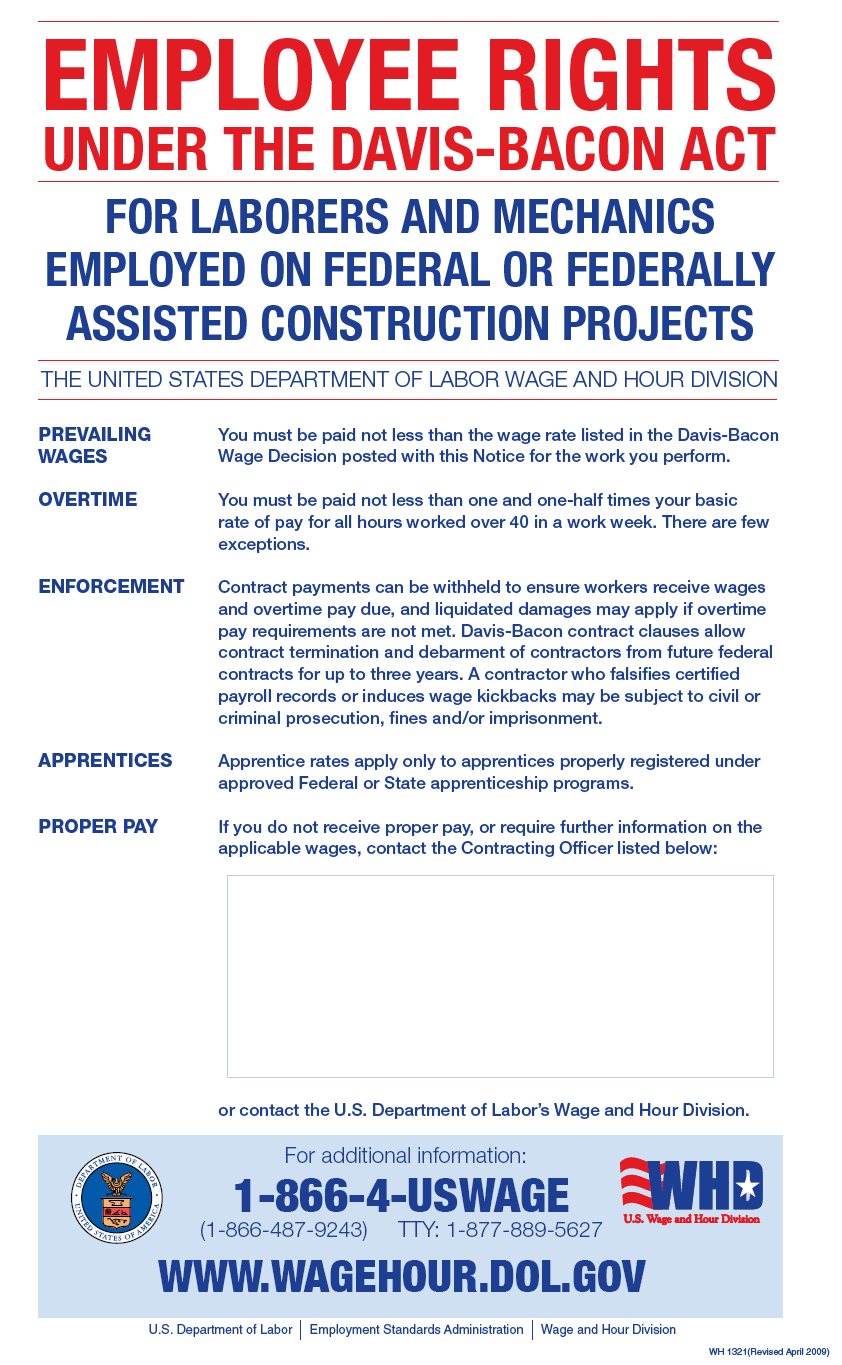 Davis-Bacon
I-9 compliance
New forms as of 2017

DOL or other federal agency may request these during audit, although not routinely.

http://www.uscis.gov/files/form/i-9.pdf

E-Verify for federal contractors
Davis-Bacon Contacts and links
Davis-Bacon Wage Determinations:
http://www.wdol.gov
Davis-Bacon compliance overview:
http://www.dol.gov/compliance/laws/comp-dbra.htm
Field Operations Handbook:
http://www.dol.gov/whd/FOH/FOH_Ch15.pdf
Davis-Bacon Certified Payroll WH-347:
http://www.dol.gov/whd/forms/wh347.pdf
Davis Bacon Liquidated Damages
Federal

Reprimand for first time offenders with good faith errors.

Debarment from public works for repeat offenders or gross violations on first offense.

Overtime (over 40 hours per week) $27 per day. (adjusted annually)
Questions?
Contractor Compliance and Monitoring, Inc.
8375 Jumpers Hole Road, Suite 302
Millersville, MD 21108
443-906-2187
Steve Noguera: snoguera@ccmilcp.com
Deborah Wilder: dwilder@ccmilcp.com
© Deborah Wilder 2016
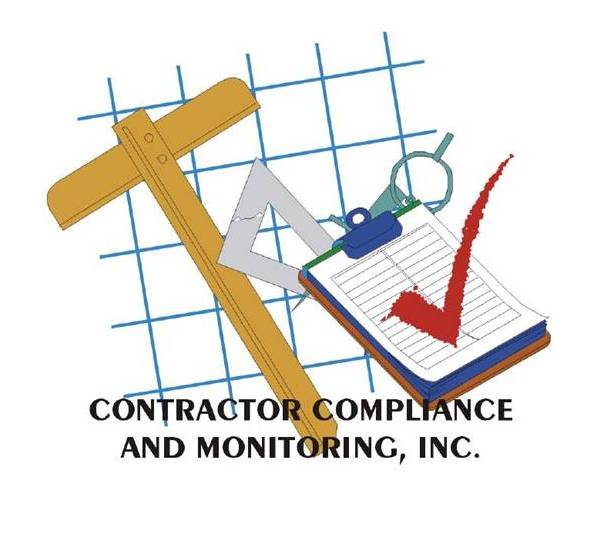